The ASPIRE Curriculum-Key Learning
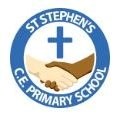 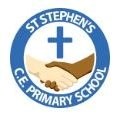 Title: Who worked at the factory through our window? 	Year: 2 Subject:	 History
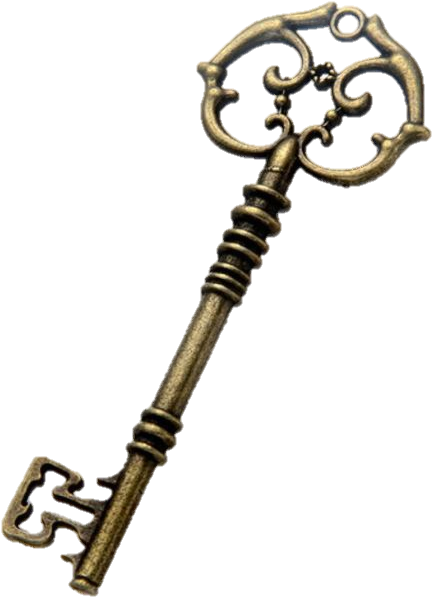 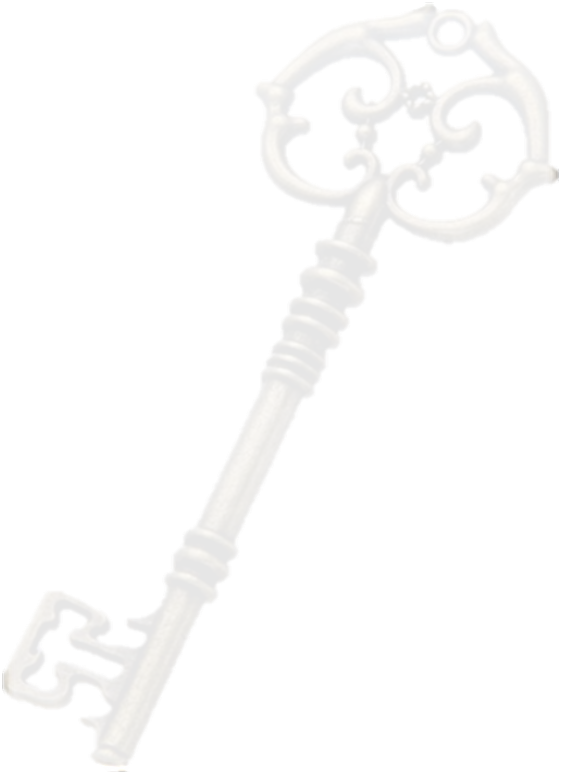 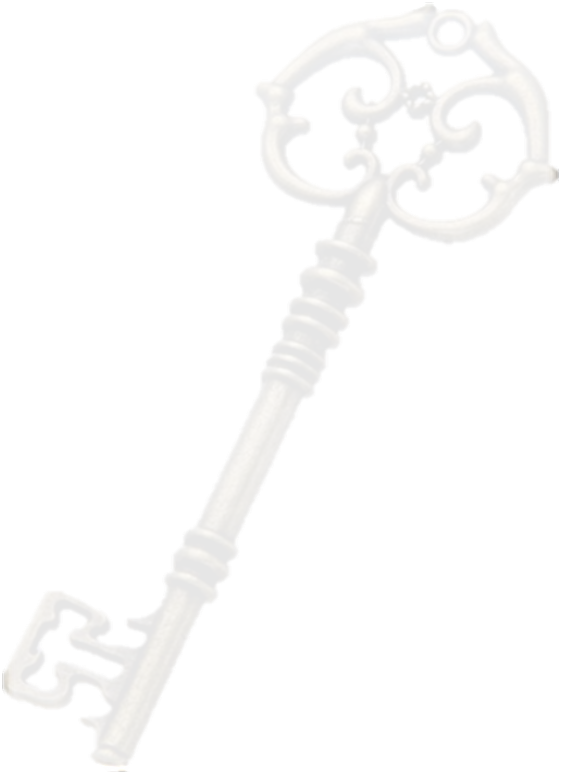 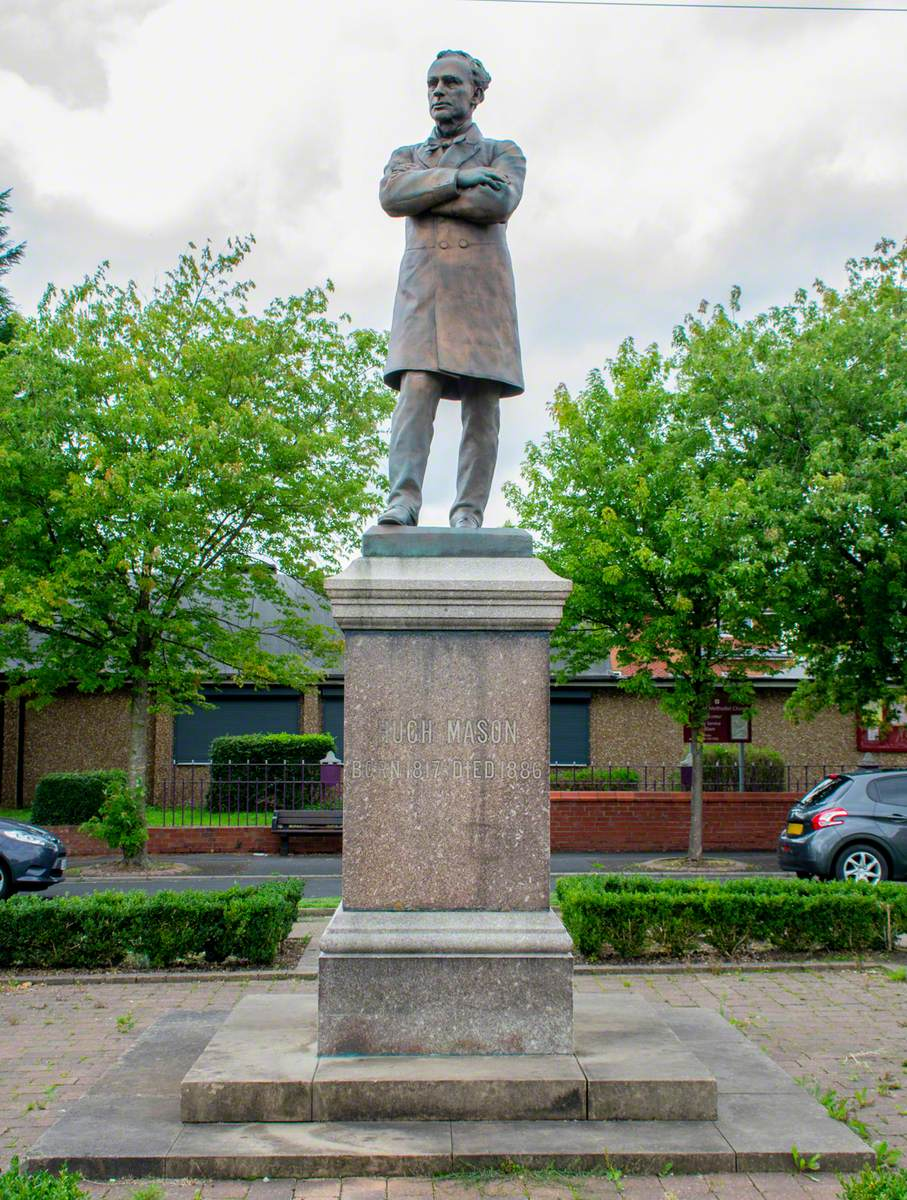 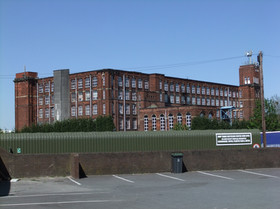 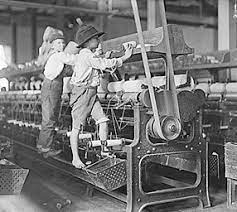 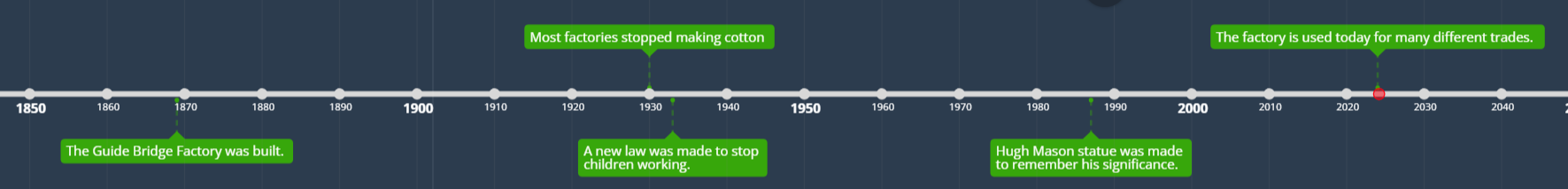